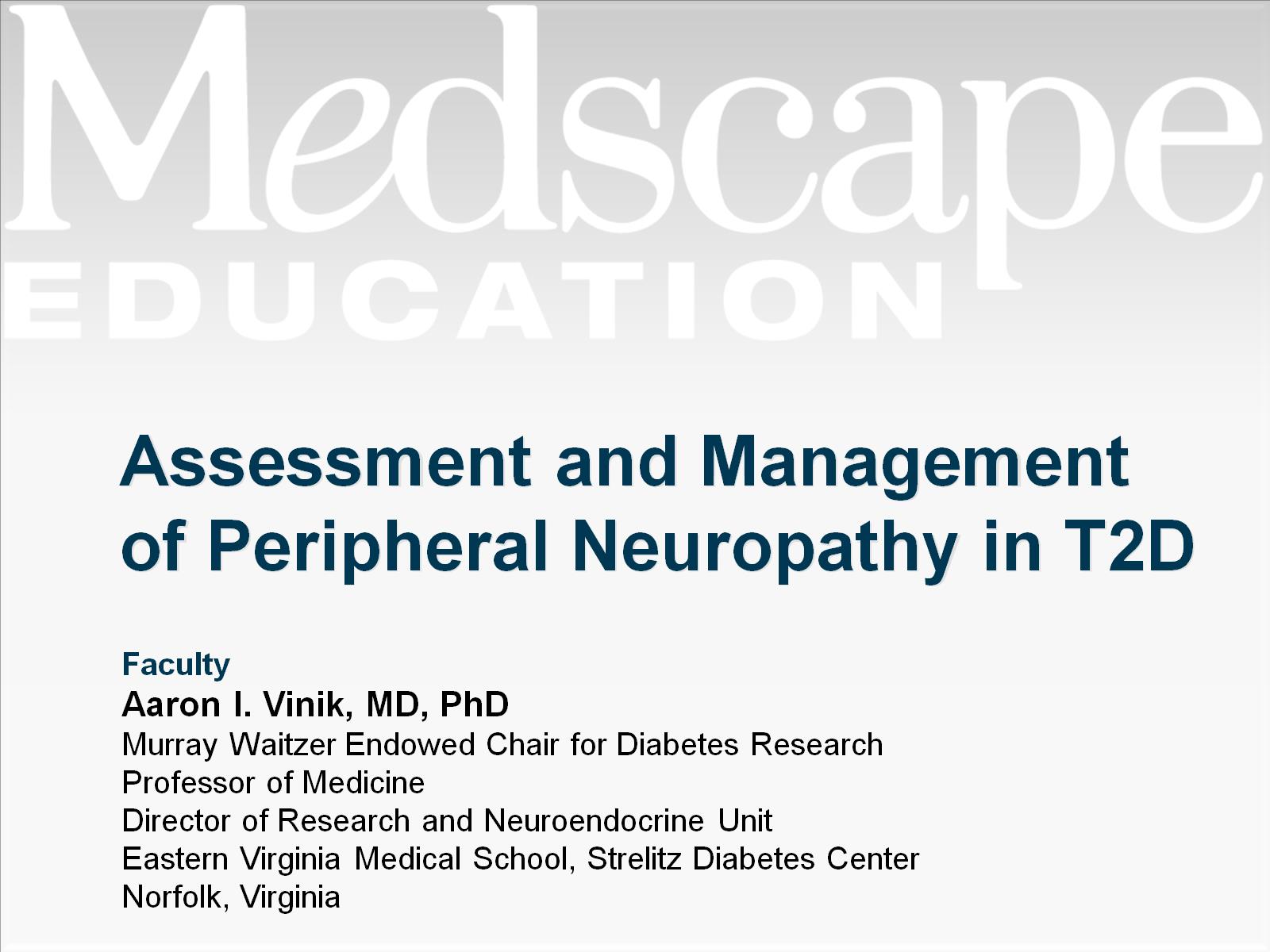 Assessment and Management of Peripheral Neuropathy in T2D
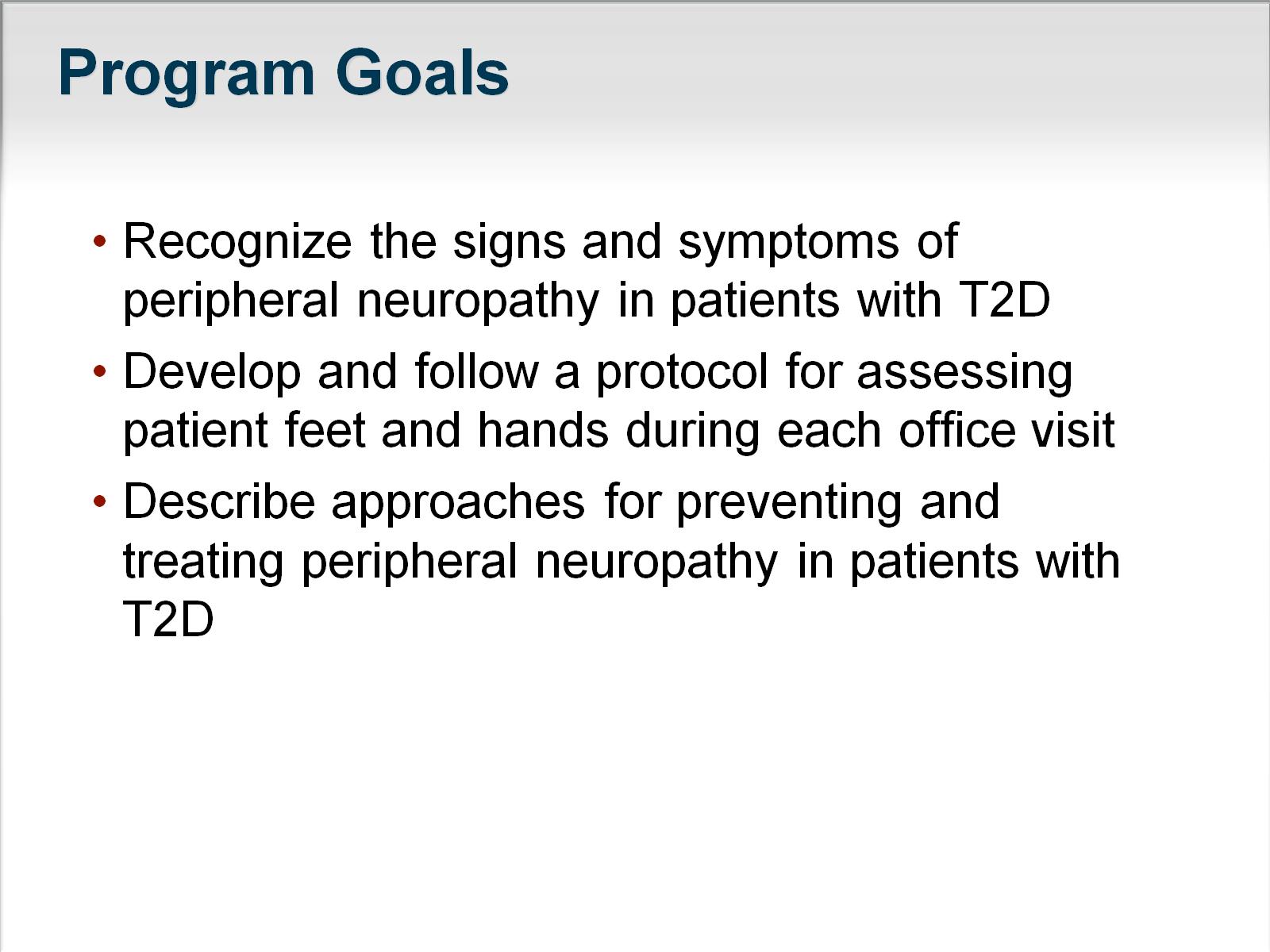 Program Goals
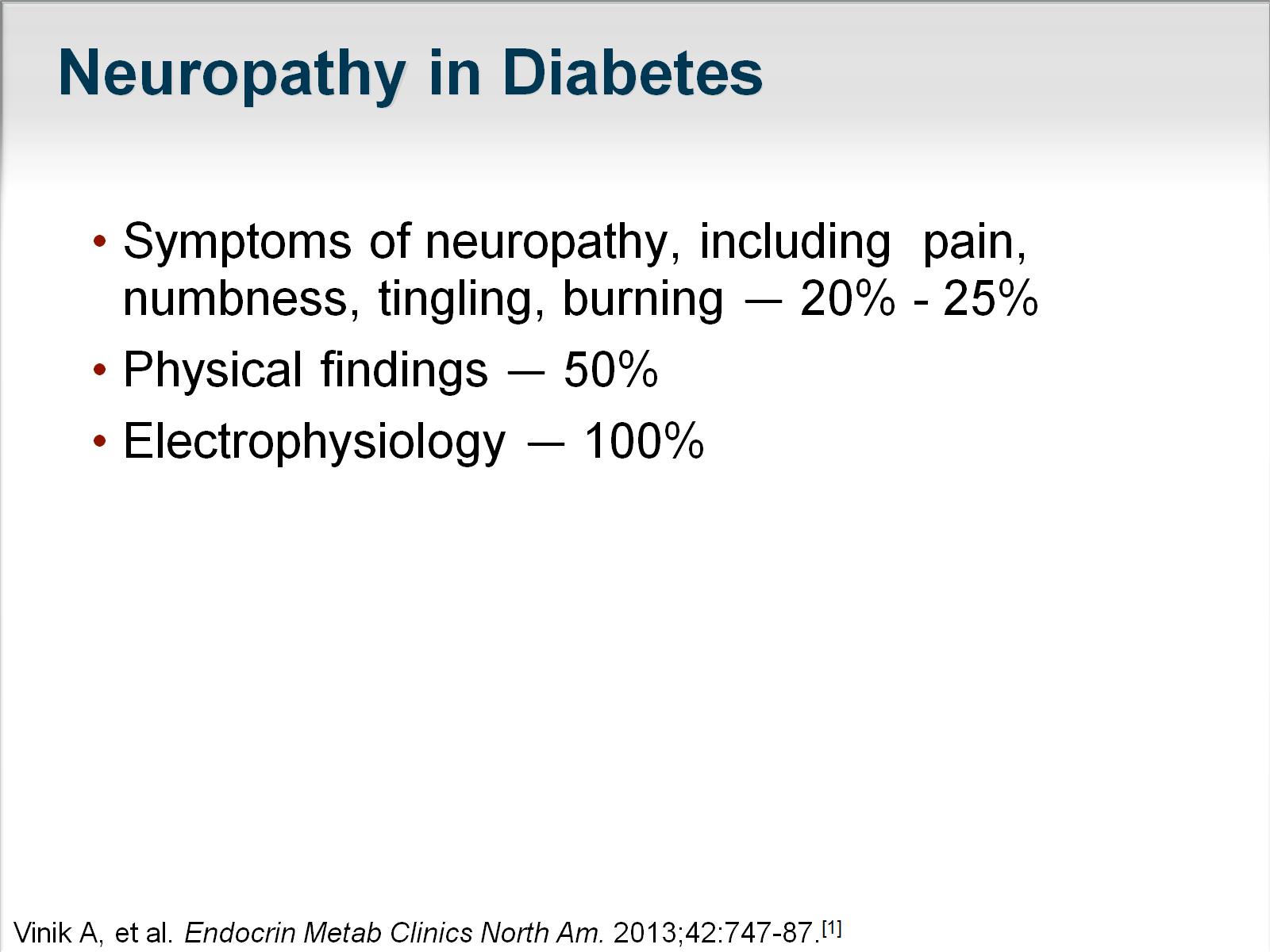 Neuropathy in Diabetes
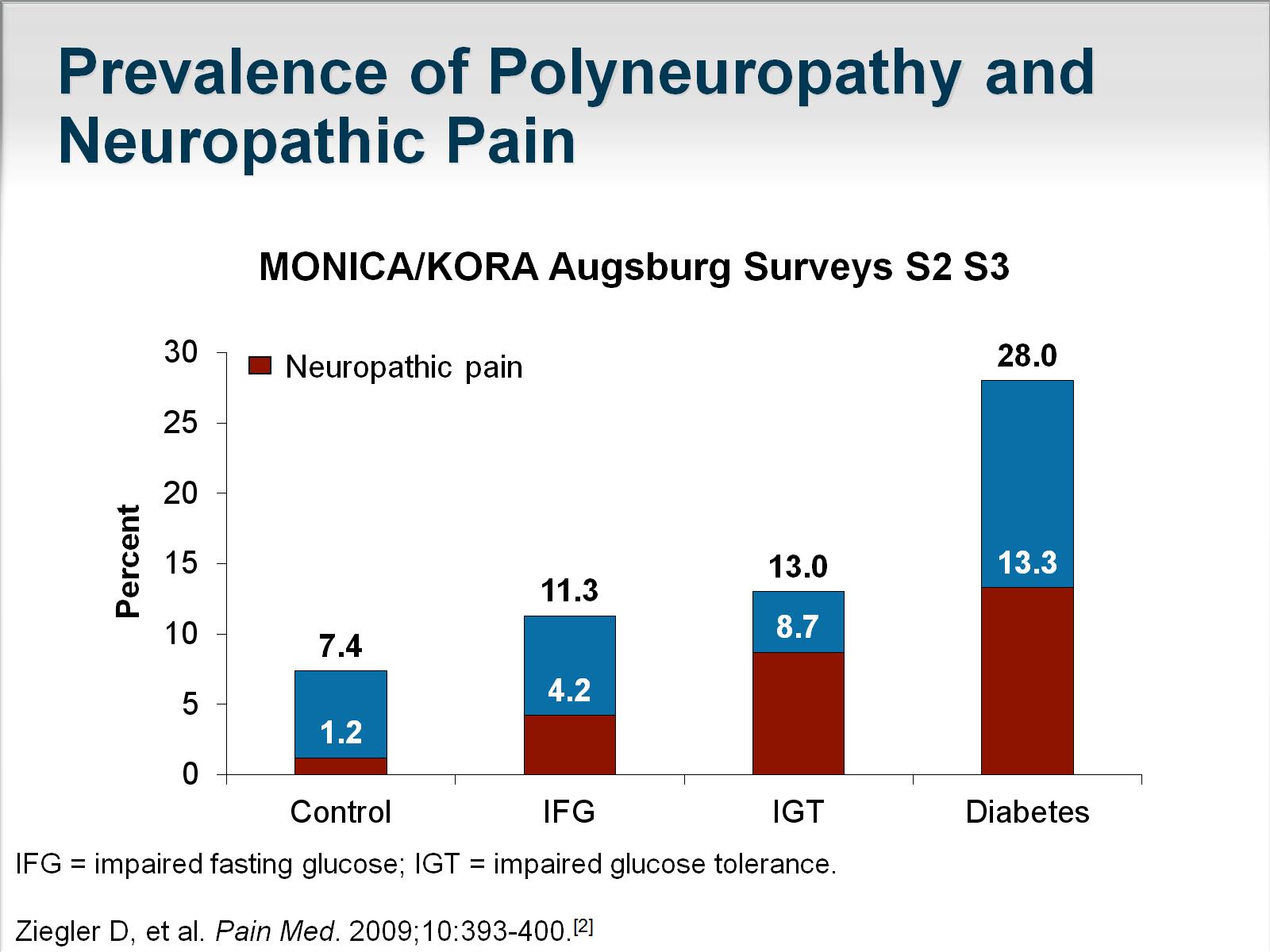 Prevalence of Polyneuropathy and Neuropathic Pain
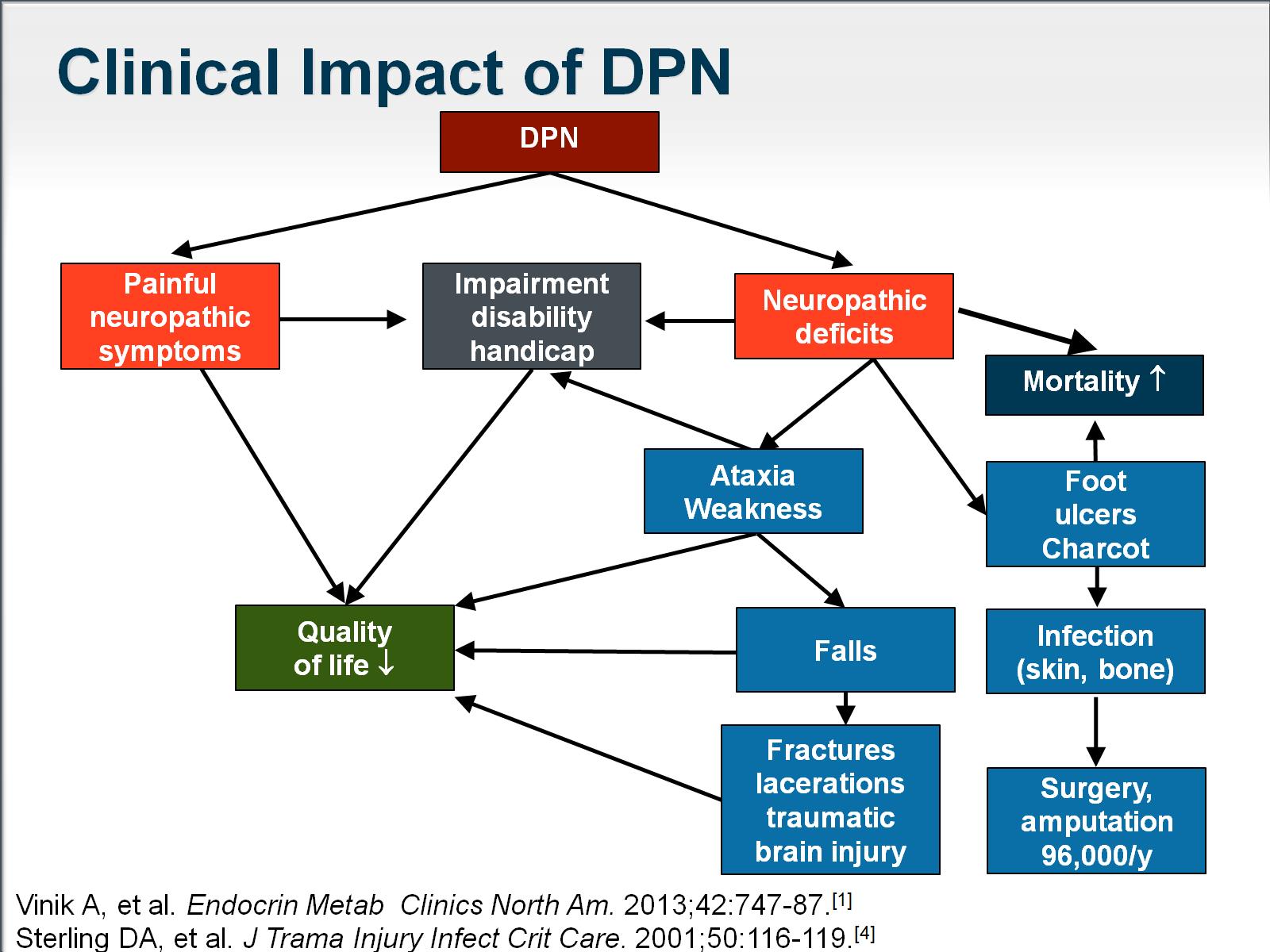 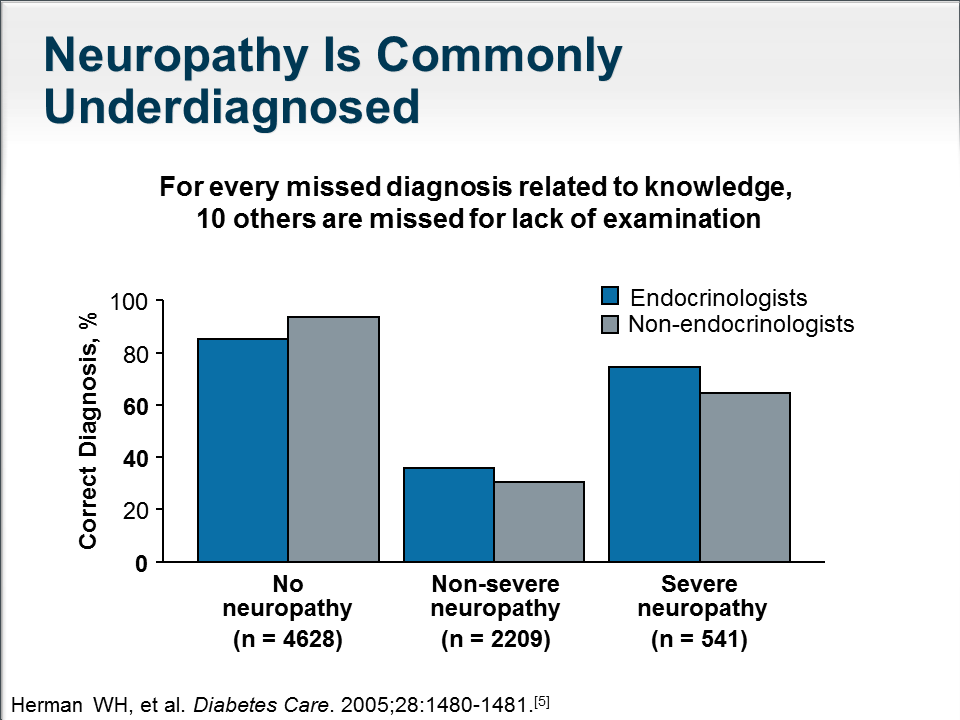 Neuropathy Is Commonly Underdiagnosed
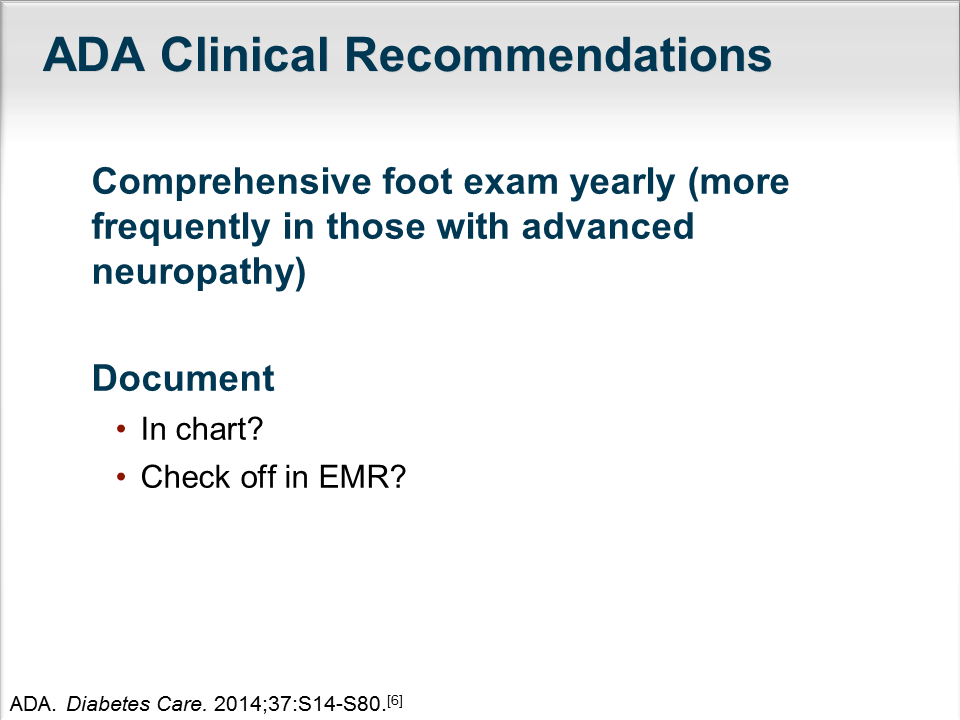 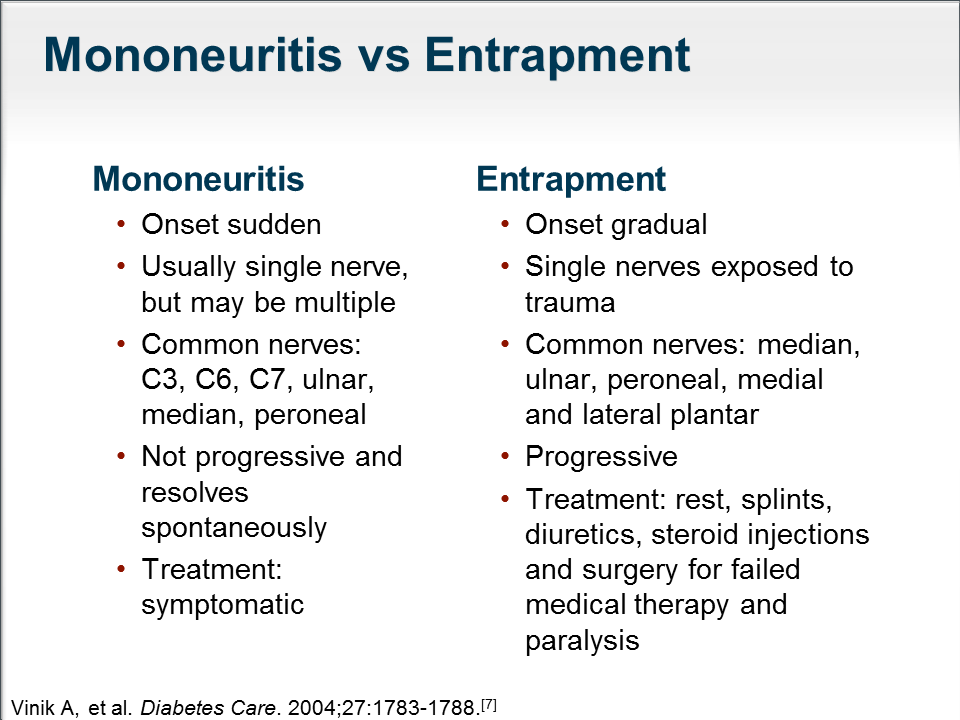 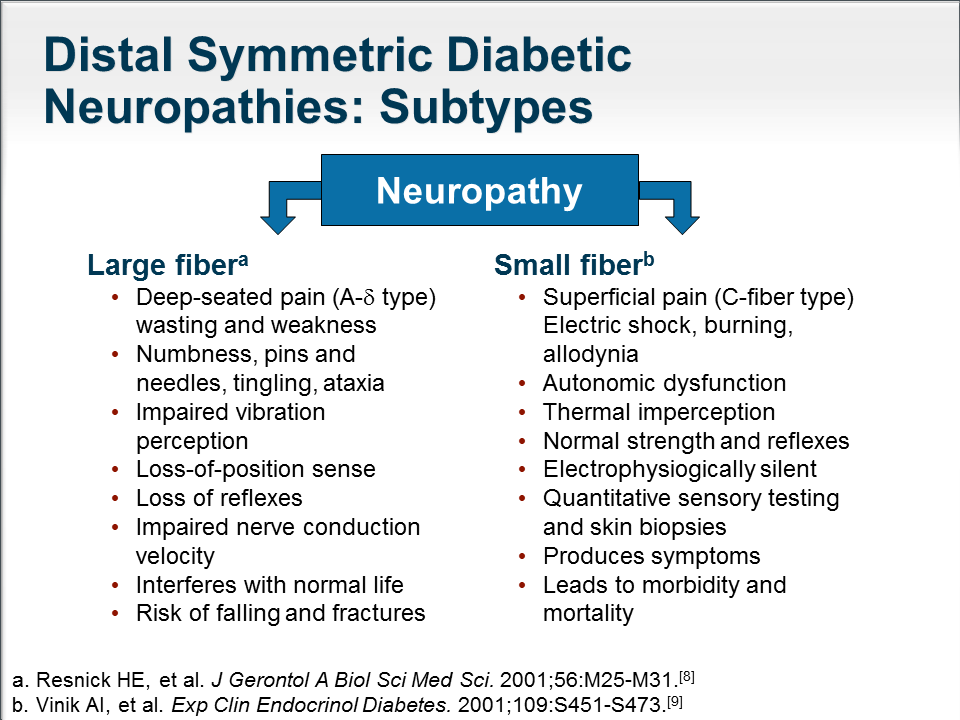 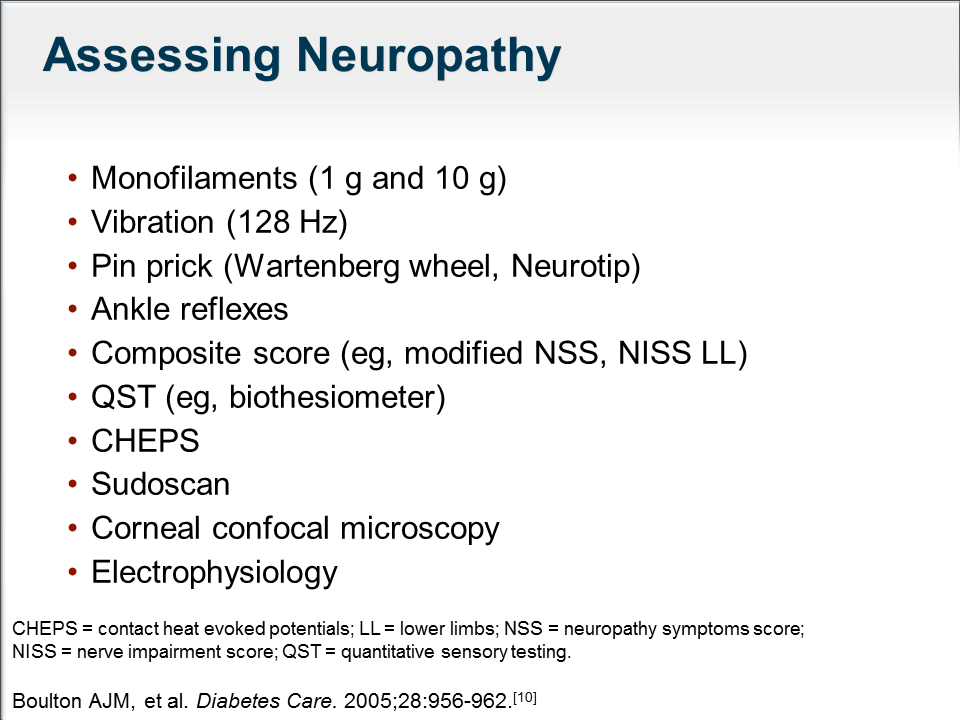 Assessing Neuropathy
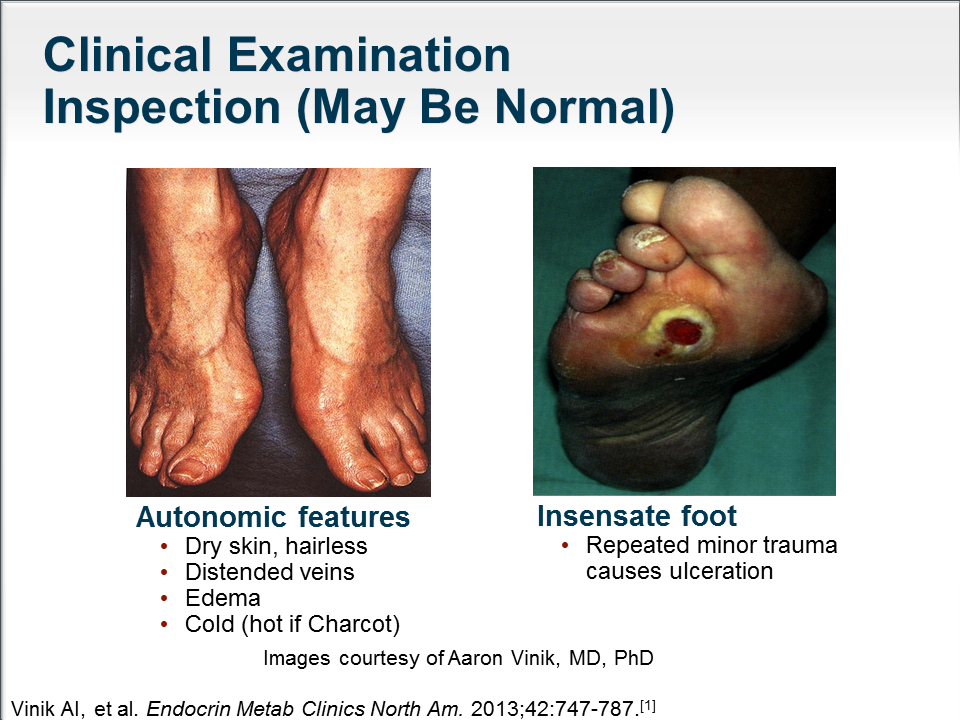 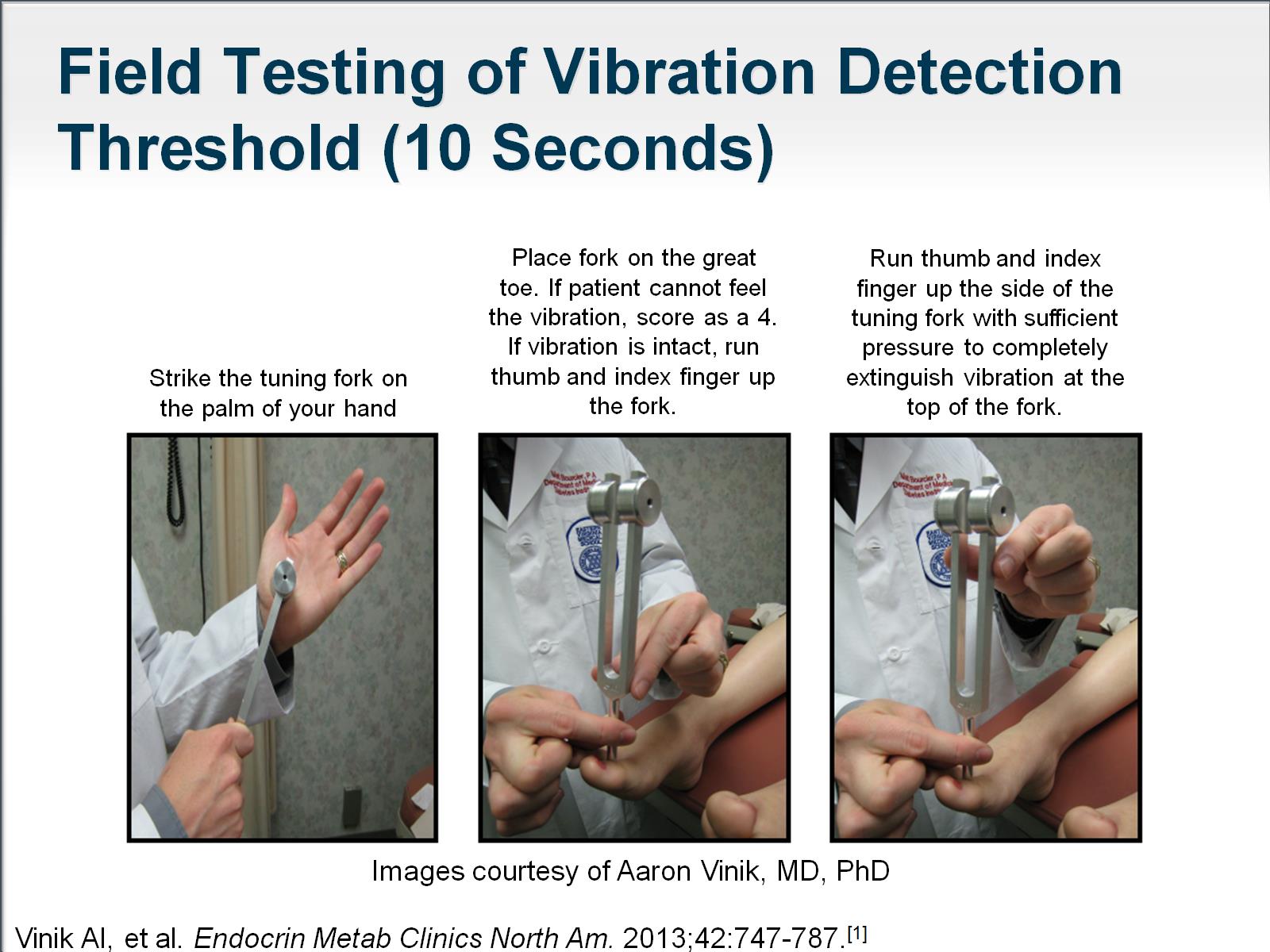 Field Testing of Vibration Detection Threshold (10 Seconds)
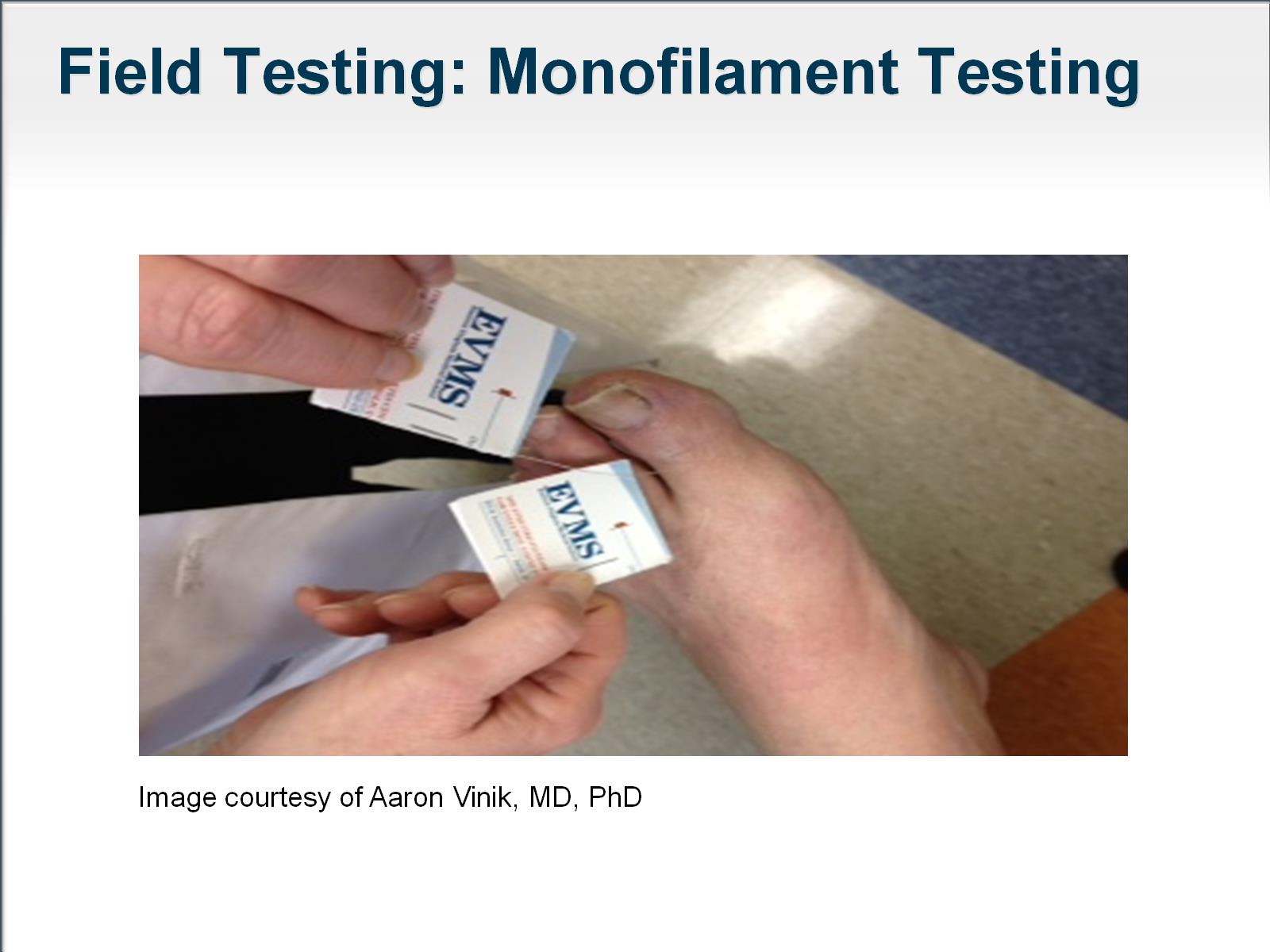 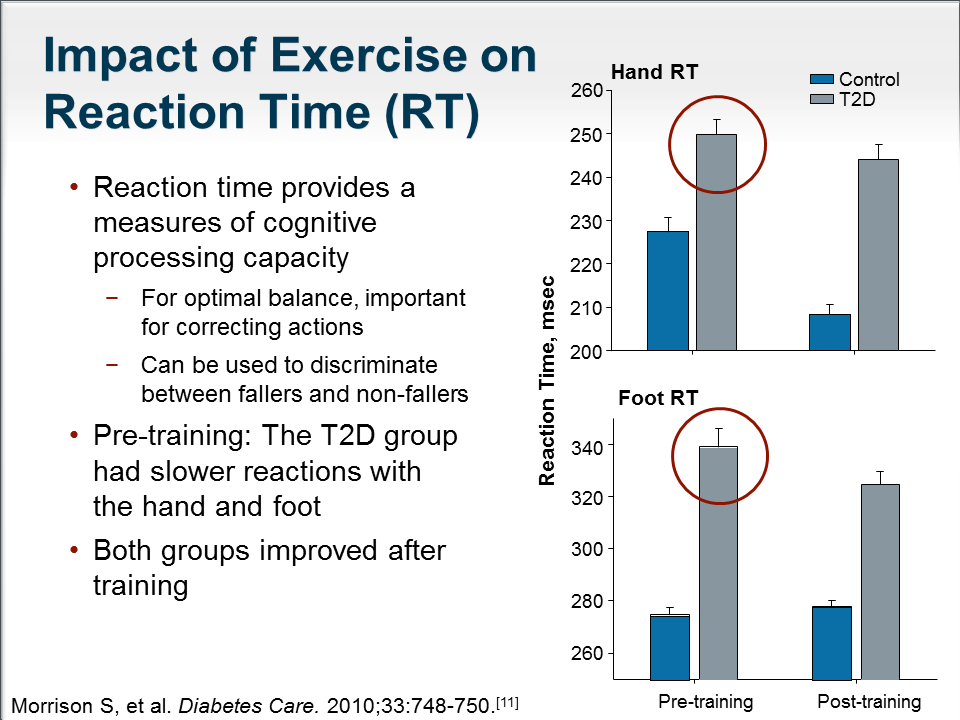 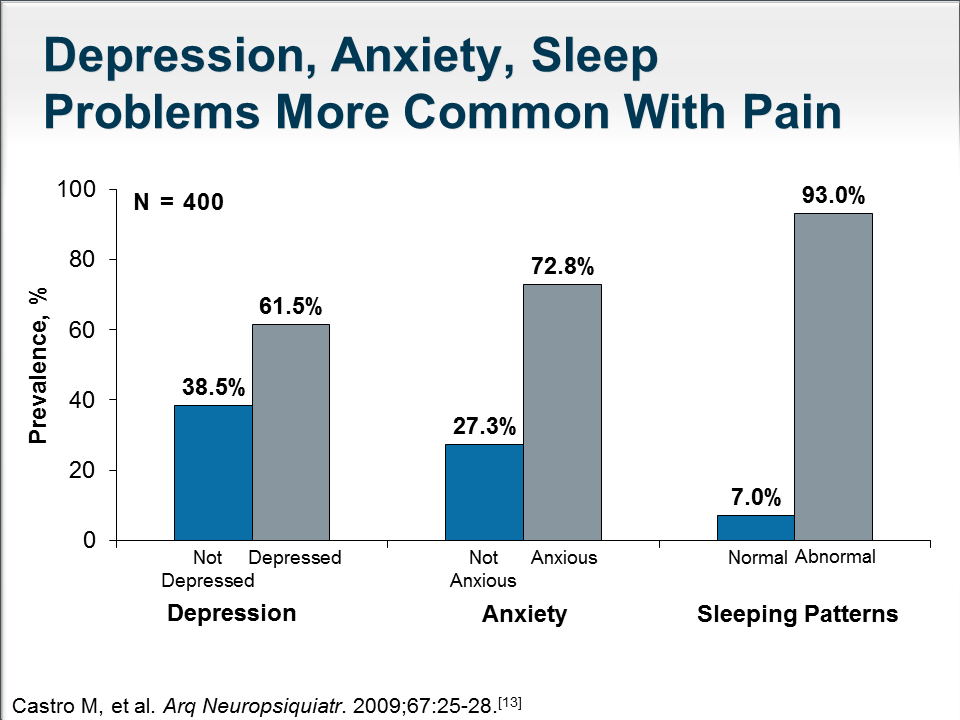 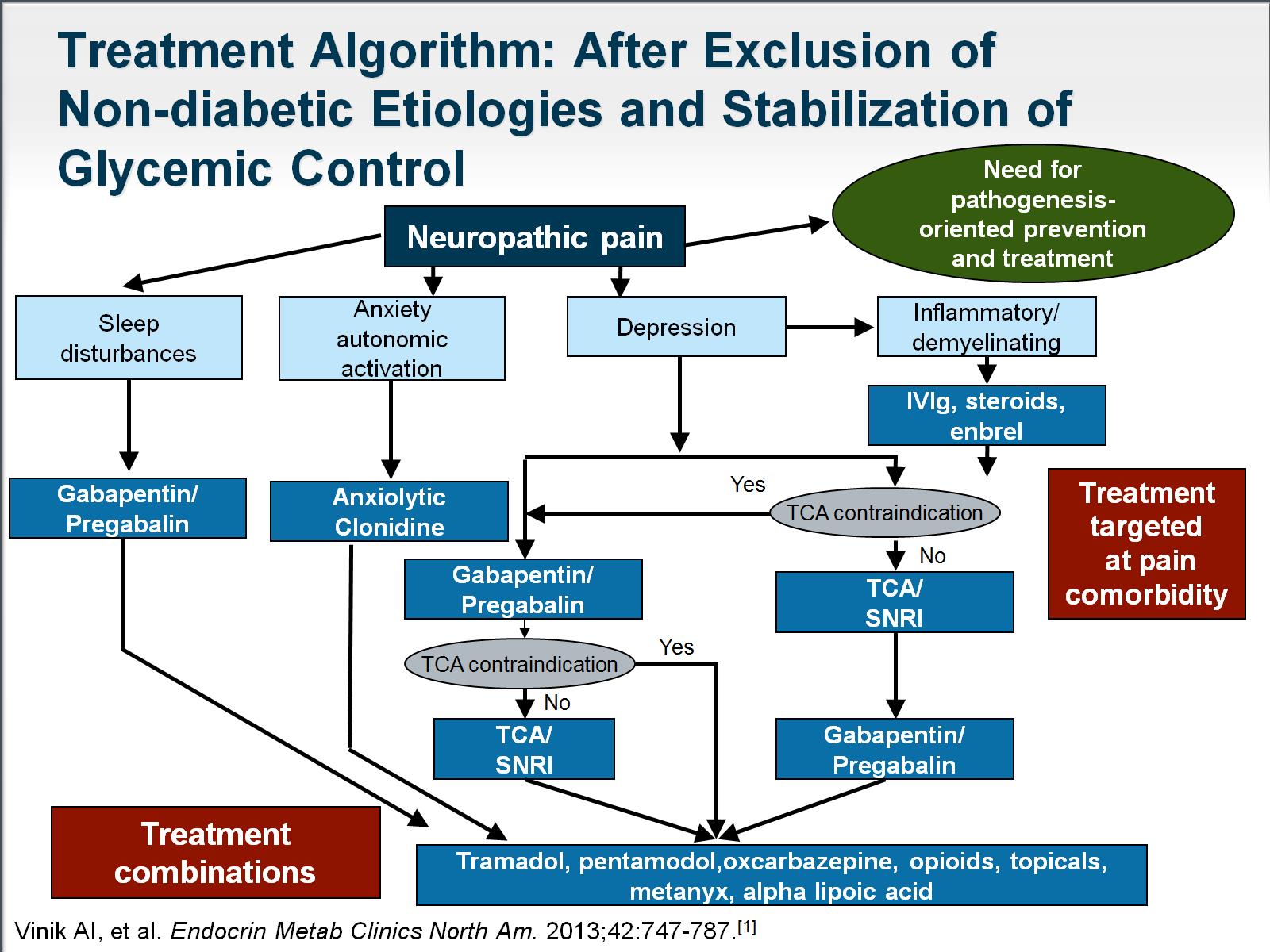 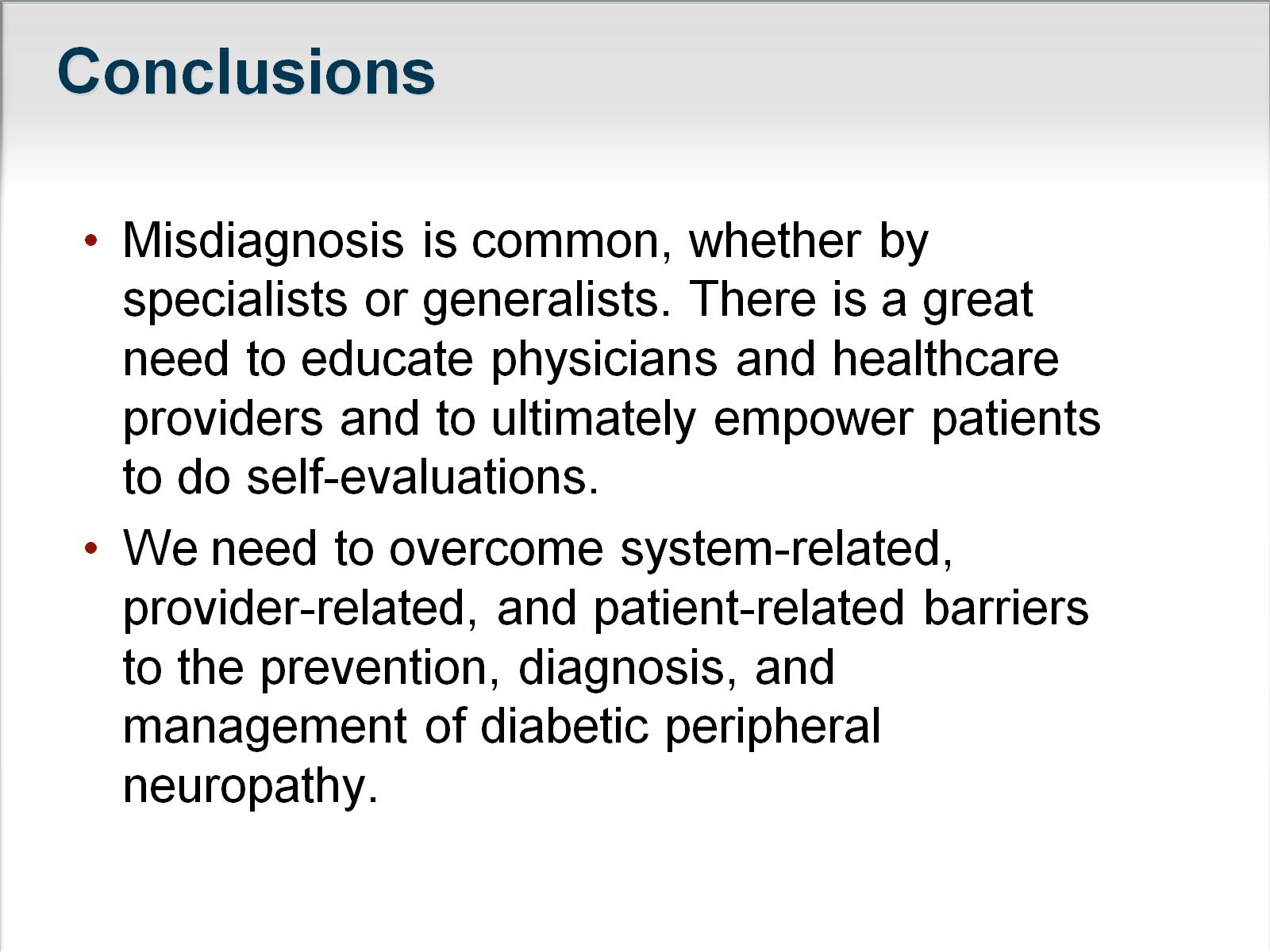 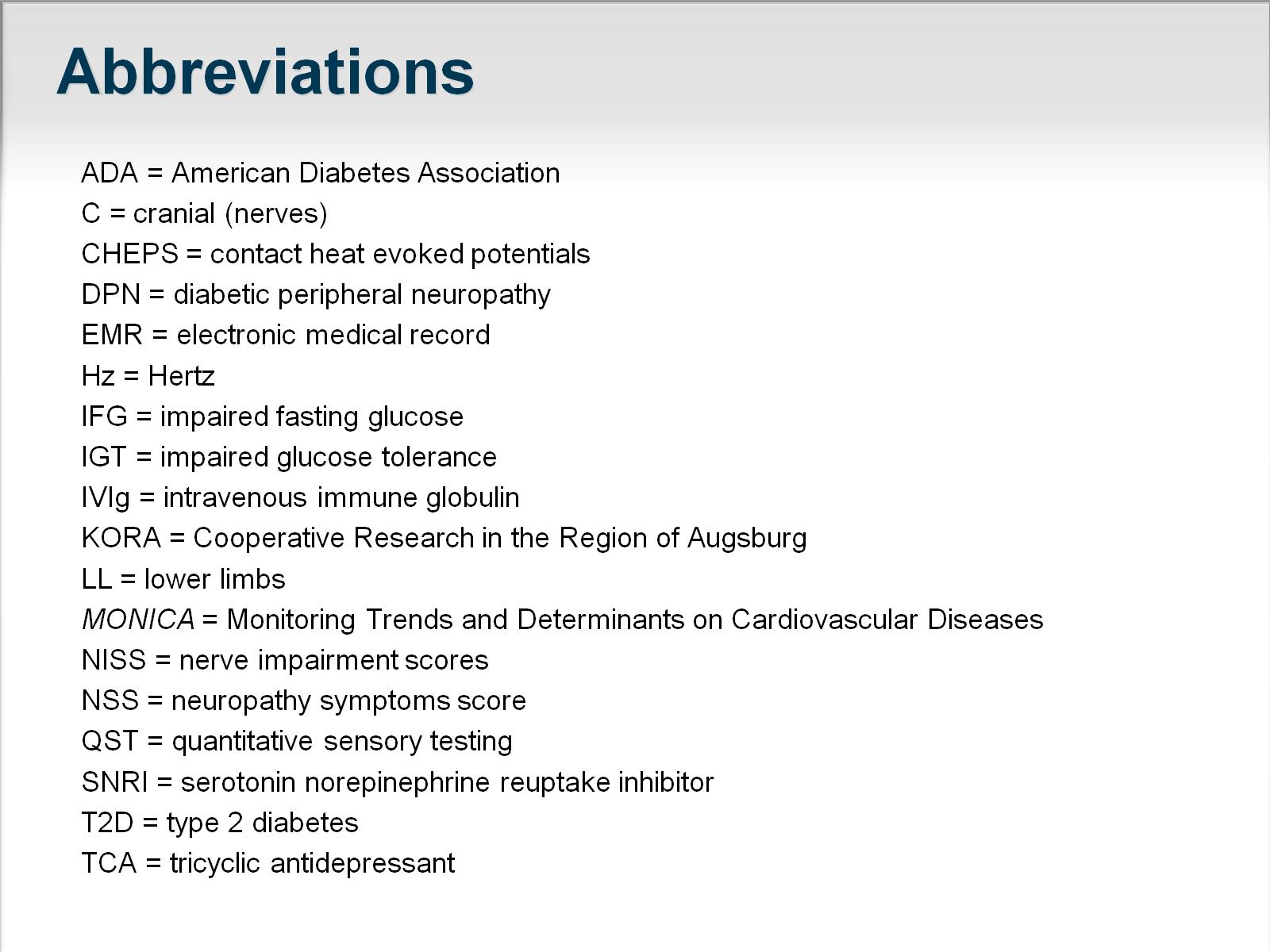 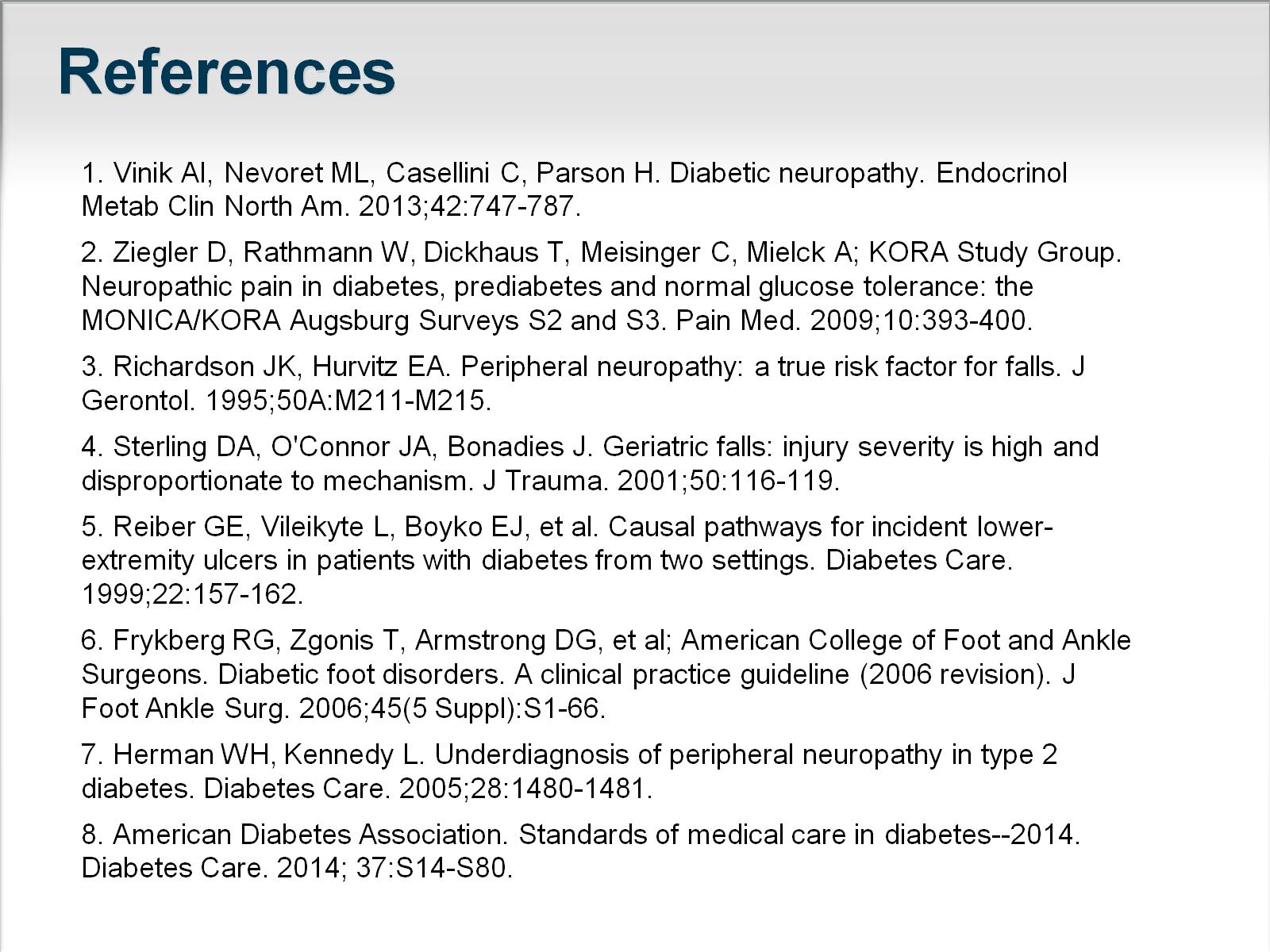 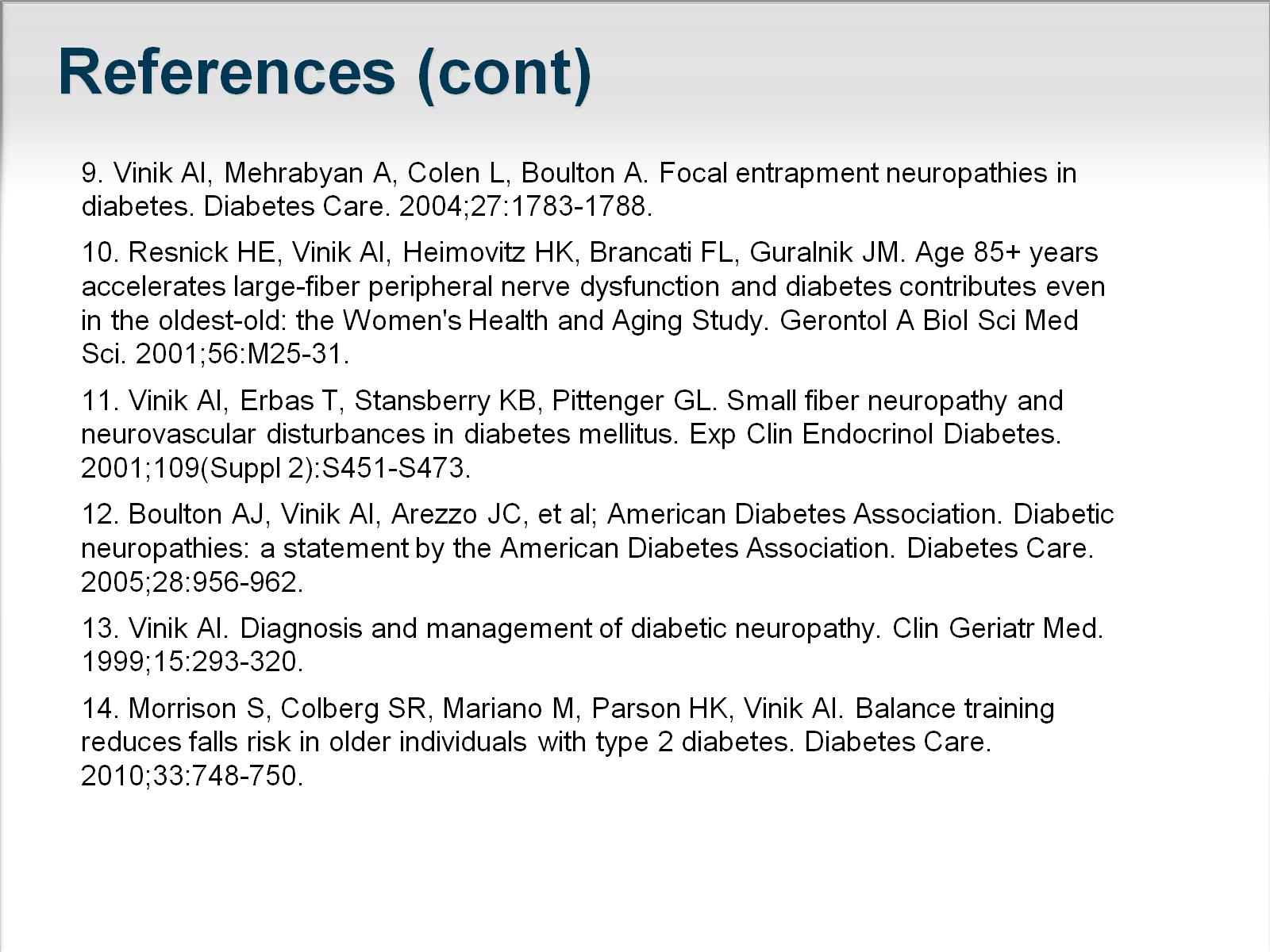 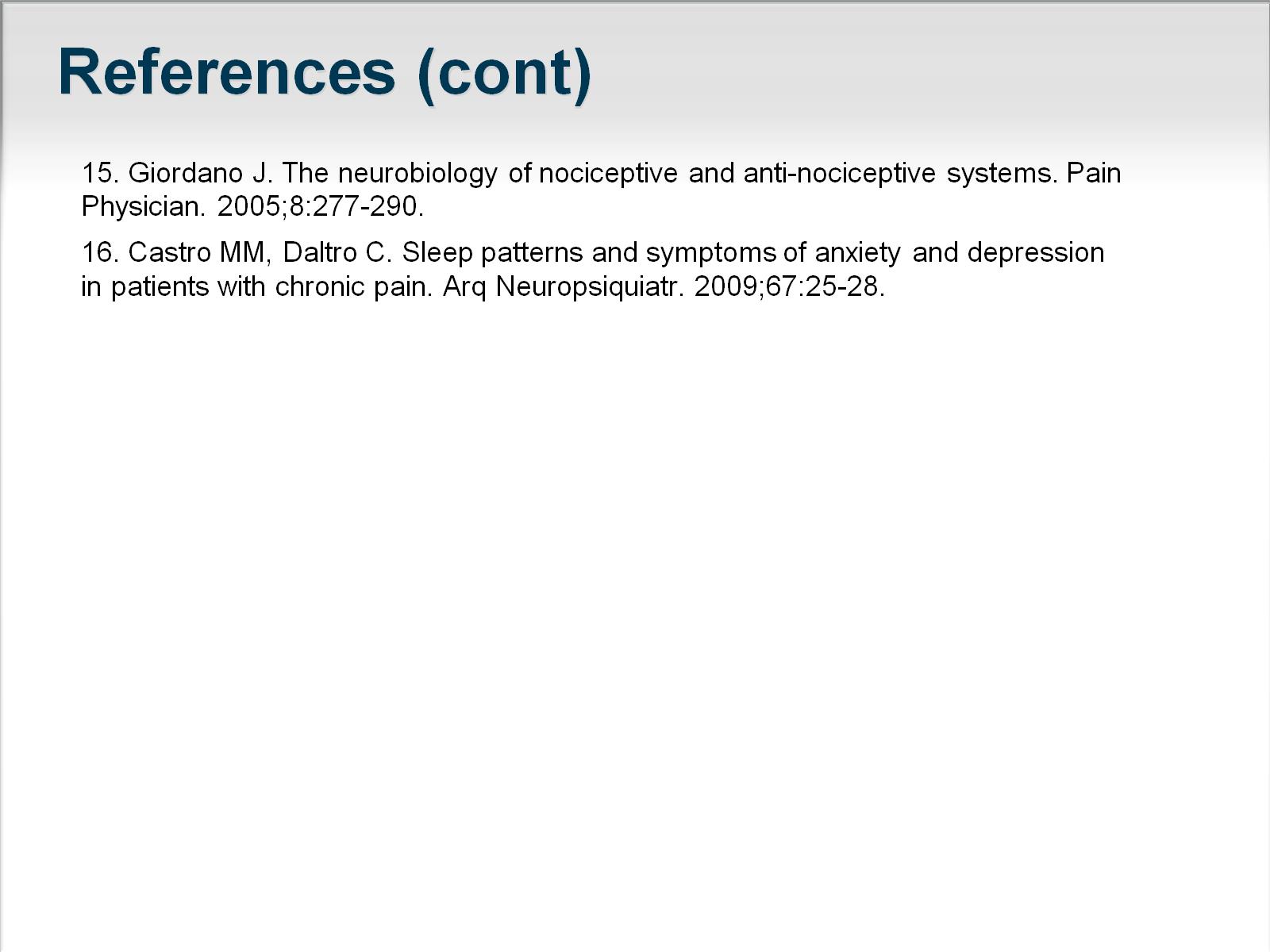